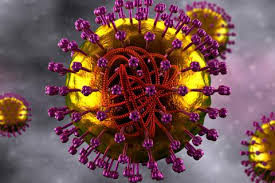 EPI ALERTA SARAMPION  2018
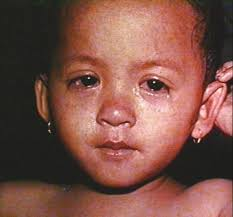 Secretaría de Salud
Región Departamental de Cortés
Unidad de Vigilancia de la Salud
Antecedentes(1)
En 1980, causo  cerca de 2,6 millones de muertes al año. 
A nivel mundial sigue siendo una de las principales causas de muerte en niños pequeños. 
Se calcula que en 2012 murieron 122.000 personas por esta causa, la mayoría de ellas menores de 5 años.
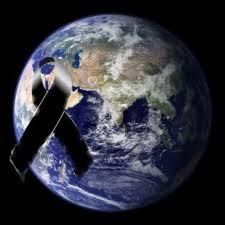 Antecedentes: Distribución de casos de sarampión por país, Región de Europa, 2017
Antecedentes(3)
En 2017, cuatro países de la Región de las Américas notificaron casos confirmados de sarampión: Argentina, Canadá, los Estados Unidos de América y la República Bolivariana de Venezuela. 

En los primeros meses de 2018 son 8 los países que han notificado casos confirmados: Antigua y Barbuda (1), Brasil (8), Canadá (3), Estados Unidos de América (11), Guatemala (1), México (1), Perú (1) y Venezuela (159).

Todos los casos confirmados en la Región de las Américas fueron casos importados de otros continentes,  o con fuente de infección desconocida.
Antecedentes(4)
En Honduras no se reportan casos confirmados de Sarampión desde 1998. 

Durante el período 2013 al 2017 se han notificado 849 casos sospechosos de Sarampión y Rubéola, procedentes de las Regiones Sanitarias y notificados al Programa Ampliado de Inmunizaciones (PAI).
Situación epidemiológica de la RDC 2018
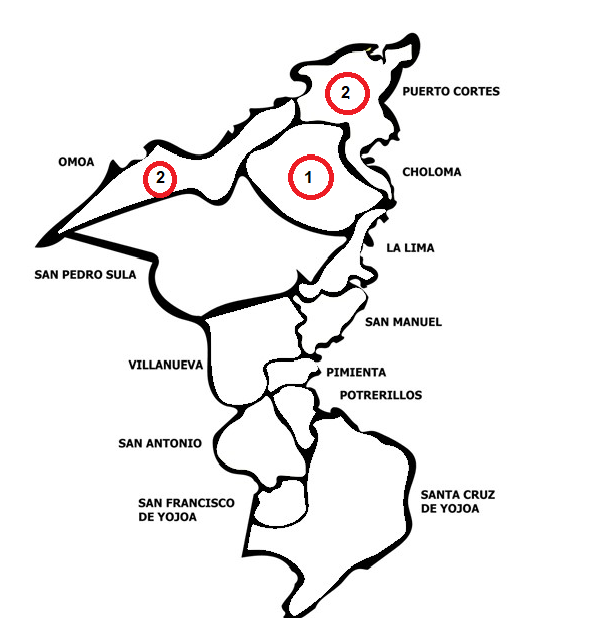 4 notificados por Hospital de Puerto Cortés
1 por IHSS regional.
4 negativos para S/R
1 Indeterminado, aun en espera de resultado.
Todo caso con sospecha de Arbovirus, que curse con fiebre y rash, entra a la vigilancia de Sarampión/Rubeola
Las enfermedades puede viajar por el mundo en <36 horas
Pakistán 
17 horas, 55 minutos de viaje a Honduras
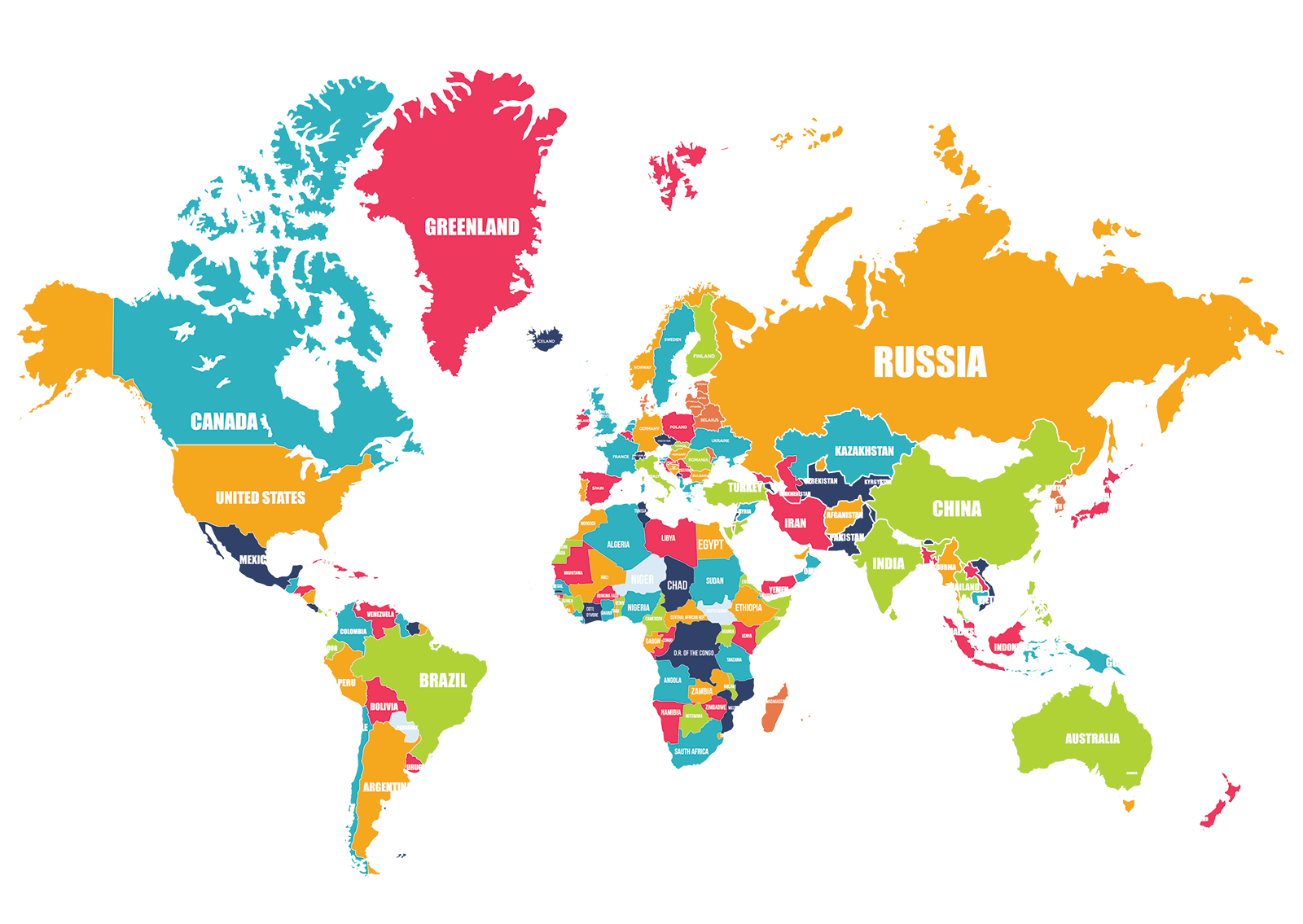 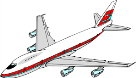 Afganistán
17 horas ,22 minutos de viaje a Sto. Domingo
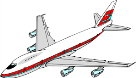 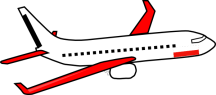 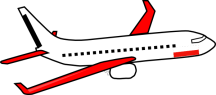 Republica Democrática
 del Congo
15 horas, 4 minutos de viaje a Sto. Domingo
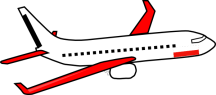 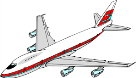 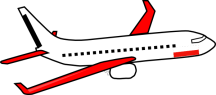 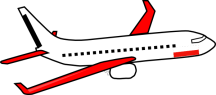 Siria
17 horas, 8 minutos de viaje a Sto. Domingo
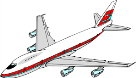 Sarampión: Cadena epidemiológica.
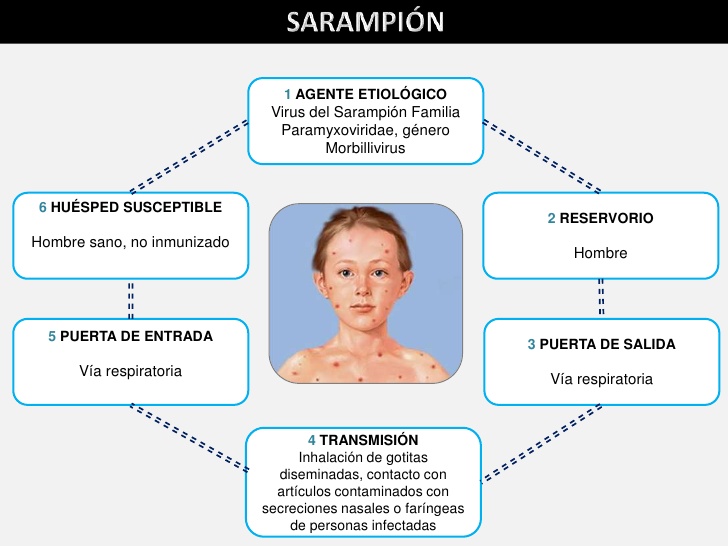 Las complicaciones pueden ser por el mismo virus o por una sobreinfección bacteriana, e incluyen: diarrea, otitis media, neumonía (es la causa mas común de muerte) y meningoencefalitis
El Sarampión
Enfermedad potencialmente grave, transmisible y extremadamente contagiosa. 

Las manifestaciones clínicas son: 
Fiebre 
Conjuntivitis
Coriza
Tos (triple catarro) 
Exantema, enantema (manchas de Koplik) 
 Erupción generalizada centrífuga, con espacios de piel sana que comienza en la cara, en la zona retroauricular y desciende al tronco y por último, a los miembros. 
Luego de cinco a siete días se observa una descamación furfurácea ( en laminillas).
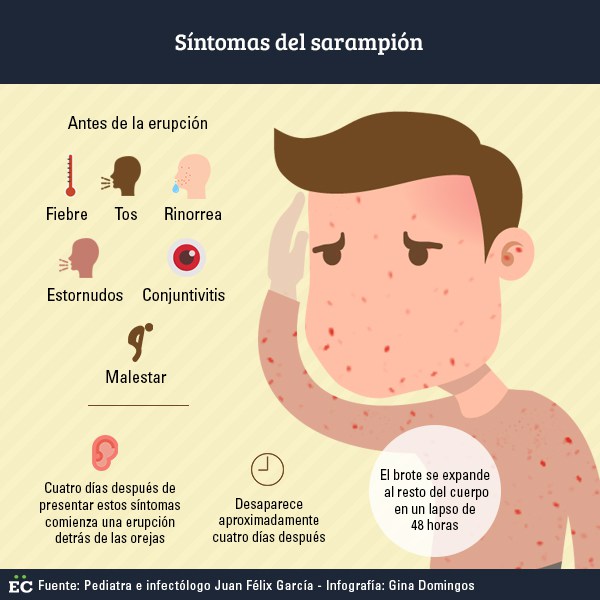 El período de incubación:  10 a 12 días desde la exposición hasta el inicio de la fiebre y otros síntomas inespecíficos y de unos 14 días (con una amplitud de 7 a 18 días y raramente, hasta 19-21 días) desde la exposición hasta el inicio de la erupción. 

Puede transmitirse desde 4 días antes de la aparición de la erupción (es decir, de 1 a 2 días antes del inicio de la fiebre) hasta 4 días después, la mayor infectividad se produce 3 días antes del inicio de la erupción.

Constituye un riesgo para todas las personas que no han padecido la enfermedad o que no han sido inmunizadas. 

No hay un tratamiento específico para los casos. 

Aislamiento: los niños no deben asistir a la escuela hasta una semana después que apareció la erupción. En los hospitales, el aislamiento respiratorio debe ser estricto.
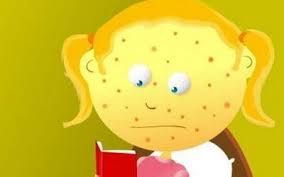 Definiciones de Caso(1)
Caso sospechoso: Cualquier paciente en quien un trabajador de la salud sospeche Sarampión o Rubéola o que presente fiebre y exantema. 
Caso confirmado por laboratorio: es una caso sospechoso de Sarampión o de Rubéola confirmado por laboratorio o vinculado epidemiológicamente a otro caso confirmado por laboratorio. 
Caso confirmado clínicamente: es un caso sospechoso de Sarampión o de Rubéola que por cualquier motivo, no se investiga adecuadamente. Esto podría incluir: los pacientes que fallecieron antes de que la investigación estuviese terminada.
Definiciones de Caso(2)
Caso descartado: un caso sospechoso que ha sido objeto de una investigación completa, incluida la obtención a tiempo de una muestra de sangre, pero que no presenta pruebas serológicas que confirme una infección por el virus de Sarampión o la Rubéola. 

Caso importado de Sarampión/Rubéola: un caso confirmado que según investigaciones epidemiológicas y pruebas virológicas estuvo expuesto al virus fuera del continente americano durante los 7 a 21 días anteriores al inicio de la erupción en el caso de Sarampión. En el caso de la Rubéola este plazo es de 12 a 23 días 

Caso relacionado con importación: un caso confirmado que según investigaciones epidemiológicas y pruebas virológicas estuvo expuesto localmente al virus y forma parte de una cadena de transmisión inicial por un caso importado.
Medidas preventivas a realizar de forma inmediata ante alerta epidemiológica.
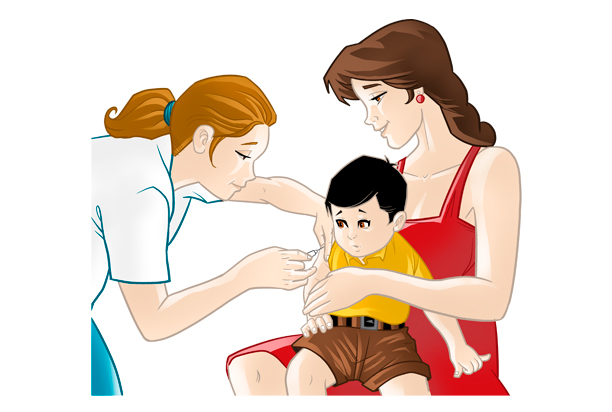 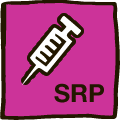 Medidas preventivas(2)
Con relación a los viajeros que se desplazan a países donde se ha documentado circulación del virus
Establecer las coordinaciones necesarias en nuestra región para:
Informar al viajero sobre los signos y síntomas del sarampión (fiebre, exantema, tos, coriza (secreción nasal) o conjuntivitis (ojos rojos), dolor en las articulaciones, linfadenopatía (ganglios inflamados). 
Notificación inmediata y buscar ayuda en un Establecimiento de Salud si sospechan que durante el viaje estuvieron en contacto con una persona sospechosa de padecer sarampión o la rubéola.
Permanecer aislado en su residencia, evitar el contacto con otras personas por siete días a partir del comienzo del exantema, no visitar lugares públicos.
Vigilancia epidemiológica
Ficha epidemiológica de notificación de caso sospechoso
Bibliografía
Norma Nacional del Programa nacional de inmunizaciones de Honduras.
Organización Panamericana de la Salud / Organización Mundial de la Salud. Actualización Epidemiológica, Sarampión. 6 de febrero de 2018, Washington, D.C. OPS/OMS. 2018. 
Organización Panamericana de la Salud / Organización Mundial de la Salud. Actualización Epidemiológica, Sarampión. 9 de marzo de 2018, Washington, D.C. OPS/OMS. 2018
Una Honduras libre de enfermedades prevenibles
 por vacunas (EPV)
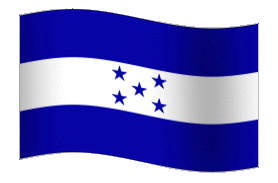 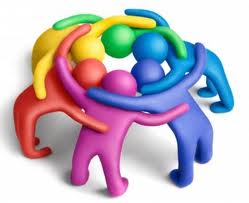 Requiere del compromiso de todos